THE DANGER OF OUR BLESSINGSPart 1
Joshua 1:5  "No man shall be able to stand before you all the days of your life; as I was with Moses, so I will be with you. I will not leave you nor forsake you.  6 "Be strong and of good courage, for to this people you shall divide as an inheritance the land which I swore to their fathers to give them.  7 "Only be strong and very courageous, that you may observe to do according to all the law which Moses My servant commanded you; do not turn from it to the right hand or to the left, that you may prosper wherever you go.
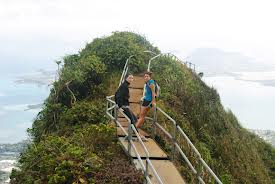 Joshua 9:3 But when the inhabitants of Gibeon heard what Joshua had done to Jericho and Ai,  4 they worked craftily, and went and pretended to be ambassadors. And they took old sacks on their donkeys, old wineskins torn and mended,  5 old and patched sandals on their feet, and old garments on themselves; and all the bread of their provision was dry and moldy.  6 And they went to Joshua, to the camp at Gilgal, and said to him and to the men of Israel, "We have come from a far country; now therefore, make a covenant with us."  7 Then the men of Israel said to the Hivites, "Perhaps you dwell among us; so how can we make a covenant with you?"
8 But they said to Joshua, "We are your servants." And Joshua said to them, "Who are you, and where do you come from?"  9 So they said to him: "From a very far country your servants have come, because of the name of the LORD your God; for we have heard of His fame, and all that He did in Egypt,  10 "and all that He did to the two kings of the Amorites who were beyond the Jordan -- to Sihon king of Heshbon, and Og king of Bashan, who was at Ashtaroth.  11 "Therefore our elders and all the inhabitants of our country spoke to us, saying, 'Take provisions with you for the journey, and go to meet them, and say to them, "We are your servants; now therefore, make a covenant with us."
'  12 "This bread of ours we took hot for our provision from our houses on the day we departed to come to you. But now look, it is dry and moldy.  13 "And these wineskins which we filled were new, and see, they are torn; and these our garments and our sandals have become old because of the very long journey."  14 Then the men of Israel took some of their provisions; but they did not ask counsel of the LORD.  15 So Joshua made peace with them, and made a covenant with them to let them live; and the rulers of the congregation swore to them.
Intellect
1 Corinthians 3:18 Let no one deceive himself. If anyone among you seems to be wise in this age, let him become a fool that he may become wise.  19 For the wisdom of this world is foolishness with God. For it is written, "He catches the wise in their own craftiness";  20 and again, "The LORD knows the thoughts of the wise, that they are futile."  21 Therefore let no one boast in men. For all things are yours:  22 whether Paul or Apollos or Cephas, or the world or life or death, or things present or things to come -- all are yours.  23 And you are Christ's, and Christ is God's.
1 Corinthians 1:26 For you see your calling, brethren, that not many wise according to the flesh, not many mighty, not many noble, are called.  27 But God has chosen the foolish things of the world to put to shame the wise, and God has chosen the weak things of the world to put to shame the things which are mighty;  28 and the base things of the world and the things which are despised God has chosen, and the things which are not, to bring to nothing the things that are,  29 that no flesh should glory in His presence.
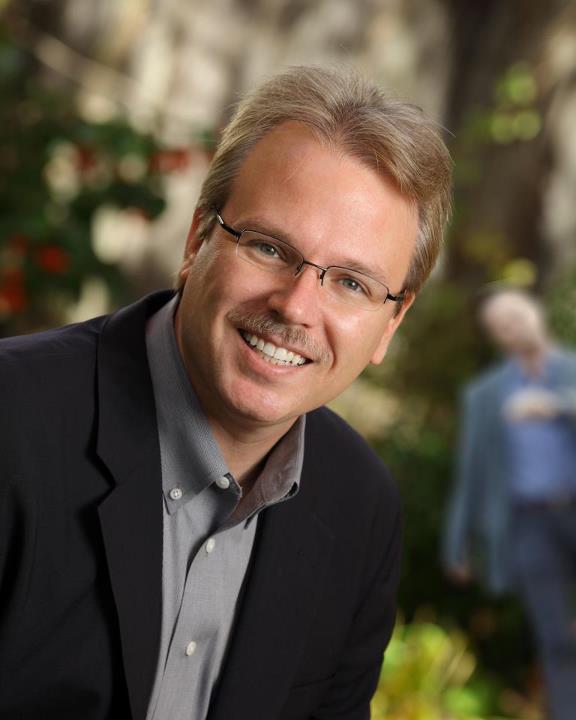 Degree in Anatomy and Neurobiology
Colossians 2:8 Beware lest anyone cheat you through philosophy and empty deceit, according to the tradition of men, according to the basic principles of the world, and not according to Christ.
Jeremiah 10:23 O LORD, I know the way of man is not in himself; It is not in man who walks to direct his own steps.
Proverbs 3:5 Trust in the LORD with all your heart, And lean not on your own understanding;  6 In all your ways acknowledge Him, And He shall direct your paths.  7 Do not be wise in your own eyes; Fear the LORD and depart from evil.  8 It will be health to your flesh, And strength to your bones.
Isaiah 47:10 "For you have trusted in your wickedness; You have said, 'No one sees me'; Your wisdom and your knowledge have warped you; And you have said in your heart, 'I am, and there is no one else besides me.'
2 Peter 3:17 You therefore, beloved, since you know this beforehand, beware lest you also fall from your own steadfastness, being led away with the error of the wicked;  18 but grow in the grace and knowledge of our Lord and Savior Jesus Christ. To Him be the glory both now and forever. Amen.
Time
Ecclesiastes 3:1 To everything there is a season, A time for every purpose under heaven:  2 A time to be born, And a time to die; A time to plant, And a time to pluck what is planted;  3 A time to kill, And a time to heal; A time to break down, And a time to build up;  4 A time to weep, And a time to laugh; A time to mourn, And a time to dance;  5 A time to cast away stones, And a time to gather stones; A time to embrace, And a time to refrain from embracing;  6 A time to gain, And a time to lose; A time to keep, And a time to throw away;  7 A time to tear, And a time to sew; A time to keep silence, And a time to speak;  8 A time to love, And a time to hate; A time of war, And a time of peace.
Acts 24:24 And after some days, when Felix came with his wife Drusilla, who was Jewish, he sent for Paul and heard him concerning the faith in Christ.  25 Now as he reasoned about righteousness, self-control, and the judgment to come, Felix was afraid and answered, "Go away for now; when I have a convenient time I will call for you."
Luke 12:16 Then He spoke a parable to them, saying: "The ground of a certain rich man yielded plentifully.  17 "And he thought within himself, saying, 'What shall I do, since I have no room to store my crops?'  18 "So he said, 'I will do this: I will pull down my barns and build greater, and there I will store all my crops and my goods.  19 'And I will say to my soul, "Soul, you have many goods laid up for many years; take your ease; eat, drink, and be merry." '  20 "But God said to him, 'Fool! This night your soul will be required of you; then whose will those things be which you have provided?'  21 "So is he who lays up treasure for himself, and is not rich toward God."
2 Corinthians 8:10 And in this I give advice: It is to your advantage not only to be doing what you began and were desiring to do a year ago;  11 but now you also must complete the doing of it; that as there was a readiness to desire it, so there also may be a completion out of what you have.
Ephesians 5:15 See then that you walk circumspectly, not as fools but as wise,  16 redeeming the time, because the days are evil.

Galatians 6:10 Therefore, as we have opportunity, let us do good to all, especially to those who are of the household of faith.

Ecclesiastes 9:10 Whatever your hand finds to do, do it with your might; for there is no work or device or knowledge or wisdom in the grave where you are going.
Matthew 5:14 "You are the light of the world. A city that is set on a hill cannot be hidden.  15 "Nor do they light a lamp and put it under a basket, but on a lampstand, and it gives light to all who are in the house.  16 "Let your light so shine before men, that they may see your good works and glorify your Father in heaven.
Ephesians 2:10 For we are His workmanship, created in Christ Jesus for good works, which God prepared beforehand that we should walk in them.
THE DANGER OF OUR BLESSINGSPart 2
Wealth
Matthew 19:23 "Assuredly, I say to you that it is hard for a rich man to enter the kingdom of heaven.  24 "And again I say to you, it is easier for a camel to go through the eye of a needle than for a rich man to enter the kingdom of God."
1 Timothy 6:6 Now godliness with contentment is great gain.  7 For we brought nothing into this world, and it is certain we can carry nothing out.  8 And having food and clothing, with these we shall be content.  9 But those who desire to be rich fall into temptation and a snare, and into many foolish and harmful lusts which drown men in destruction and perdition.  10 For the love of money is a root of all kinds of evil, for which some have strayed from the faith in their greediness, and pierced themselves through with many sorrows.
Matthew 6:19 " Do not lay up for yourselves treasures on earth, where moth and rust destroy and where thieves break in and steal;  20 "but lay up for yourselves treasures in heaven, where neither moth nor rust destroys and where thieves do not break in and steal.  21 "For where your treasure is, there your heart will be also.
1 Timothy 6:17 Command those who are rich in this present age not to be haughty, nor to trust in uncertain riches but in the living God, who gives us richly all things to enjoy.  18 Let them do good, that they be rich in good works, ready to give, willing to share,  19 storing up for themselves a good foundation for the time to come, that they may lay hold on eternal life.
Mark 12:42 Then one poor widow came and threw in two mites, which make a quadrans.  43 So He called His disciples to Himself and said to them, "Assuredly, I say to you that this poor widow has put in more than all those who have given to the treasury;  44 "for they all put in out of their abundance, but she out of her poverty put in all that she had, her whole livelihood."
Someone making a million dollars a year could give 50,000 a year and that would be 5% but a person that makes 50,000 per year and gives 2600 a year would be 5.2%. Though there is a major difference in the amount given, the 2600 is a slighter higher percentage than the 50,000.
2 Corinthians 9:6 But this I say: He who sows sparingly will also reap sparingly, and he who sows bountifully will also reap bountifully.  7 So let each one give as he purposes in his heart, not grudgingly or of necessity; for God loves a cheerful giver.
Popularity
1 Samuel 15:13 Then Samuel went to Saul, and Saul said to him, "Blessed are you of the LORD! I have performed the commandment of the LORD."  14 But Samuel said, "What then is this bleating of the sheep in my ears, and the lowing of the oxen which I hear?"  15 And Saul said, "They have brought them from the Amalekites; for the people spared the best of the sheep and the oxen, to sacrifice to the LORD your God; and the rest we have utterly destroyed."  16 Then Samuel said to Saul, "Be quiet! And I will tell you what the LORD said to me last night." And he said to him, "Speak on."
17 So Samuel said, "When you were little in your own eyes, were you not head of the tribes of Israel? And did not the LORD anoint you king over Israel?  18 "Now the LORD sent you on a mission, and said, 'Go, and utterly destroy the sinners, the Amalekites, and fight against them until they are consumed.'  19 "Why then did you not obey the voice of the LORD? Why did you swoop down on the spoil, and do evil in the sight of the LORD?"  20 And Saul said to Samuel, "But I have obeyed the voice of the LORD, and gone on the mission on which the LORD sent me, and brought back Agag king of Amalek; I have utterly destroyed the Amalekites.
21 "But the people took of the plunder, sheep and oxen, the best of the things which should have been utterly destroyed, to sacrifice to the LORD your God in Gilgal."  22 Then Samuel said: "Has the LORD as great delight in burnt offerings and sacrifices, As in obeying the voice of the LORD? Behold, to obey is better than sacrifice, And to heed than the fat of rams.  23 For rebellion is as the sin of witchcraft, And stubbornness is as iniquity and idolatry. Because you have rejected the word of the LORD, He also has rejected you from being king."
24 Then Saul said to Samuel, "I have sinned, for I have transgressed the commandment of the LORD and your words, because I feared the people and obeyed their voice.  25 "Now therefore, please pardon my sin, and return with me, that I may worship the LORD."  26 But Samuel said to Saul, "I will not return with you, for you have rejected the word of the LORD, and the LORD has rejected you from being king over Israel."
Exodus 23:2 "You shall not follow a crowd to do evil; nor shall you testify in a dispute so as to turn aside after many to pervert justice.

Proverbs 4:14 Do not enter the path of the wicked, And do not walk in the way of evil.
It caused some Jews to keep from confessing Jesus as Lord:

John 12:42 Nevertheless even among the rulers many believed in Him, but because of the Pharisees they did not confess Him, lest they should be put out of the synagogue;  43 for they loved the praise of men more than the praise of God.
2. It caused Jesus to be crucified and a known criminal to go free:

Matthew 27:24 When Pilate saw that he could not prevail at all, but rather that a tumult was rising, he took water and washed his hands before the multitude, saying, "I am innocent of the blood of this just Person. You see to it." 25 And all the people answered and said, "His blood be on us and on our children." 26 Then he released Barabbas to them; and when he had scourged Jesus, he delivered Him to be crucified.
3. It caused Felix to leave Paul bound up:

Acts 24:27 But after two years Porcius Festus succeeded Felix; and Felix, wanting to do the Jews a favor, left Paul bound.
4. It also caused Festus to try and get Paul to go to Jerusalem, which would have been a death sentence for him:
 
Acts 25:9 But Festus, wanting to do the Jews a favor, answered Paul and said, "Are you willing to go up to Jerusalem and there be judged before me concerning these things?"
Acts 4:19 But Peter and John answered and said to them, "Whether it is right in the sight of God to listen to you more than to God, you judge.  20 "For we cannot but speak the things which we have seen and heard."
Galatians 4:16 Have I therefore become your enemy because I tell you the truth?
1 Peter 4:1 Therefore, since Christ suffered for us in the flesh, arm yourselves also with the same mind, for he who has suffered in the flesh has ceased from sin,  2 that he no longer should live the rest of his time in the flesh for the lusts of men, but for the will of God.  3 For we have spent enough of our past lifetime in doing the will of the Gentiles -- when we walked in lewdness, lusts, drunkenness, revelries, drinking parties, and abominable idolatries.  4 In regard to these, they think it strange that you do not run with them in the same flood of dissipation, speaking evil of you.
Freedom
Philippians 3:13 Brethren, I do not count myself to have apprehended; but one thing I do, forgetting those things which are behind and reaching forward to those things which are ahead,  14 I press toward the goal for the prize of the upward call of God in Christ Jesus.
The ability to speak well
James 3:1 My brethren, let not many of you become teachers, knowing that we shall receive a stricter judgment.
2 Timothy 2:15 Study to shew thyself approved unto God, a workman that needeth not to be ashamed, rightly dividing the word of truth.
2 Timothy 4:1 I charge you therefore before God and the Lord Jesus Christ, who will judge the living and the dead at His appearing and His kingdom:  2 Preach the word! Be ready in season and out of season. Convince, rebuke, exhort, with all longsuffering and teaching.
1 Timothy 4:12 Let no one despise your youth, but be an example to the believers in word, in conduct, in love, in spirit, in faith, in purity.  13 Till I come, give attention to reading, to exhortation, to doctrine.  14 Do not neglect the gift that is in you, which was given to you by prophecy with the laying on of the hands of the eldership.  15 Meditate on these things; give yourself entirely to them, that your progress may be evident to all.  16 Take heed to yourself and to the doctrine. Continue in them, for in doing this you will save both yourself and those who hear you.
Health
Proverbs 27:1 Do not boast about tomorrow, For you do not know what a day may bring forth.
I Count My BlessingsI count my daily blessings, Lord,And try to count them all.But, it's like counting all the stars at nightOr the raindrops, when they fall.For, my blessings are so manyAnd my troubles are so few ...That the good always outweighs the bad;Due to blessings, sent from You.So, Father, please forgive meIf I fail to count the ways ...As you have blessed my life immensely,Through your love that never strays.© 2001 by Vickie Lambdin